Barack & Michelle Obama Academy
GO TEAM MEETING
Wednesday, January 24, 2024 @ 4:45 pm
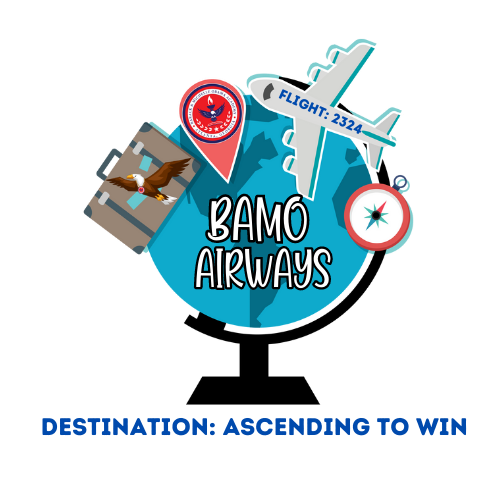 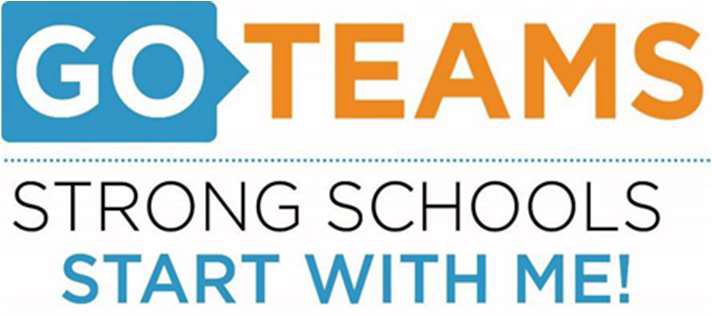 AGENDA
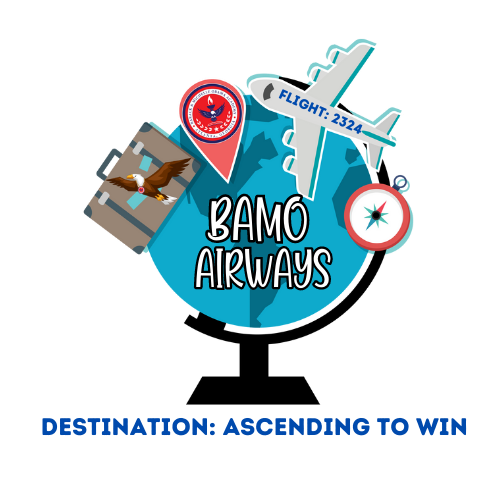 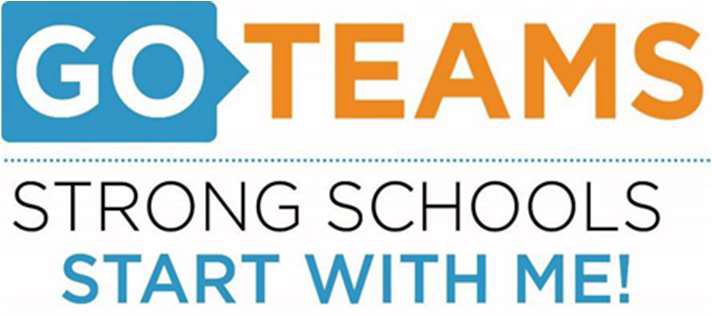 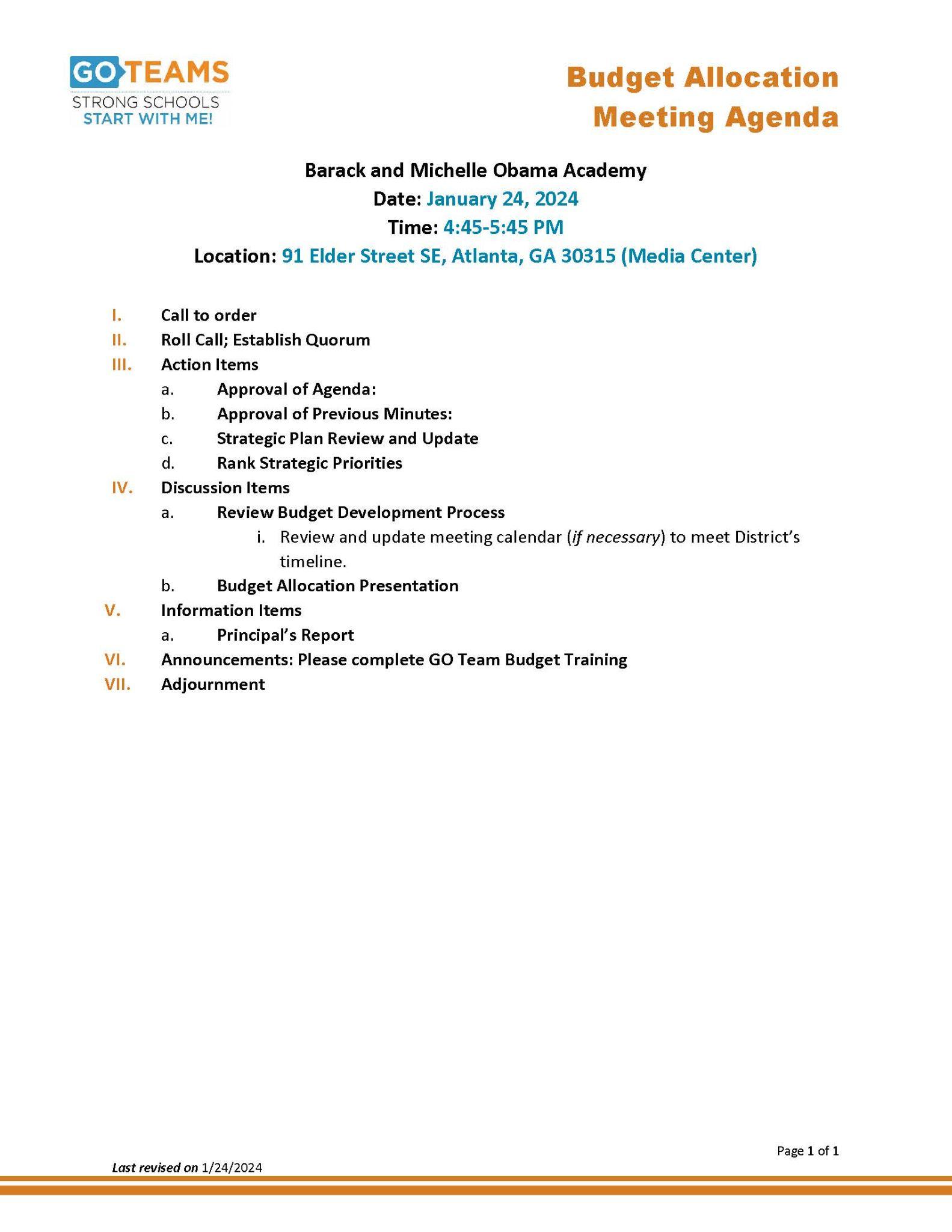 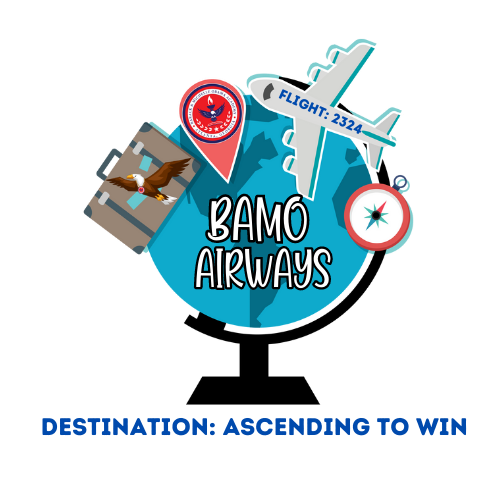 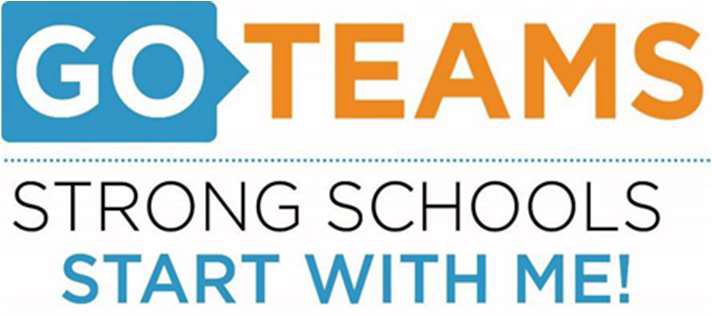 ACTION ITEMS
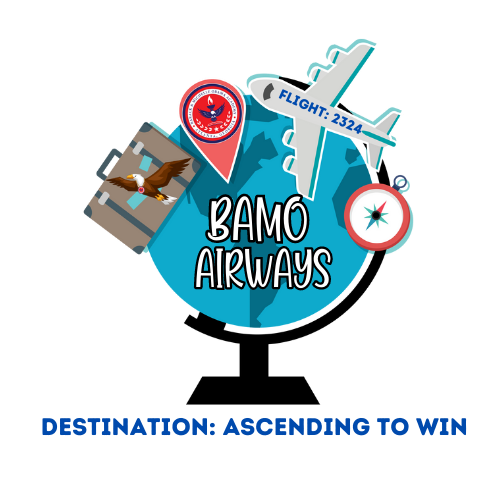 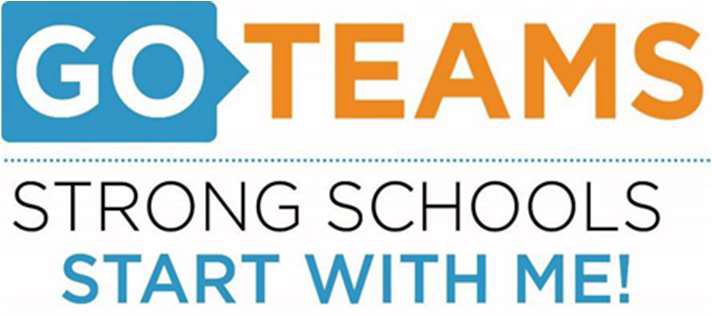 DISCUSSION ITEMS
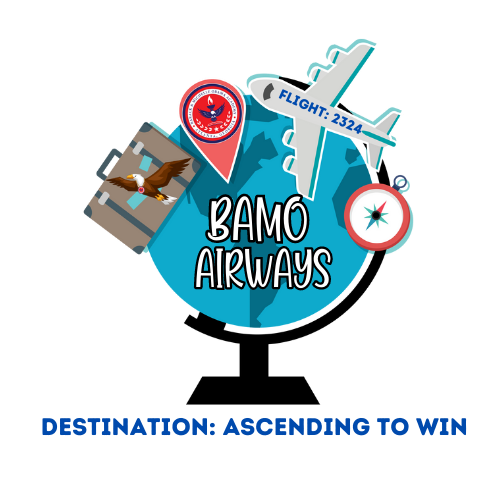 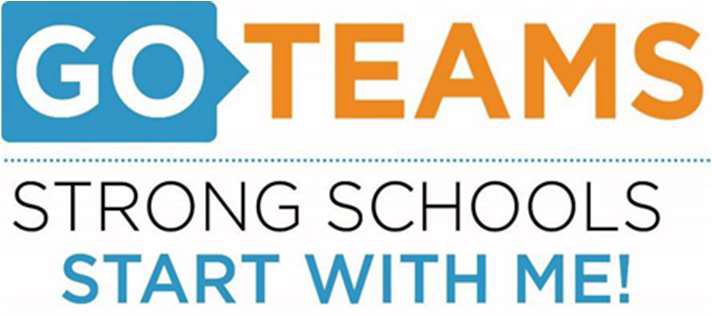 INFORMATION ITEMS
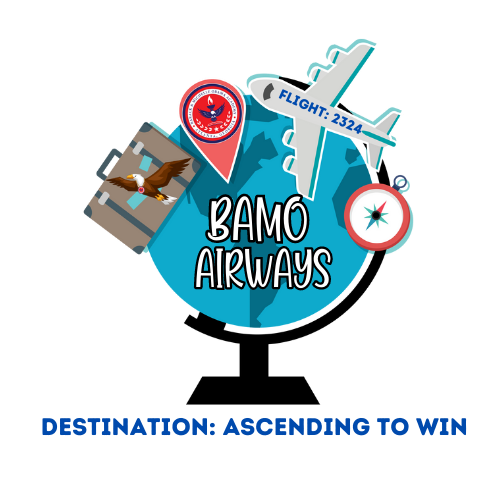 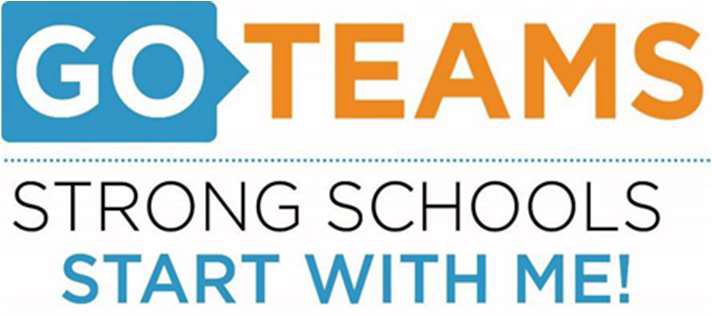 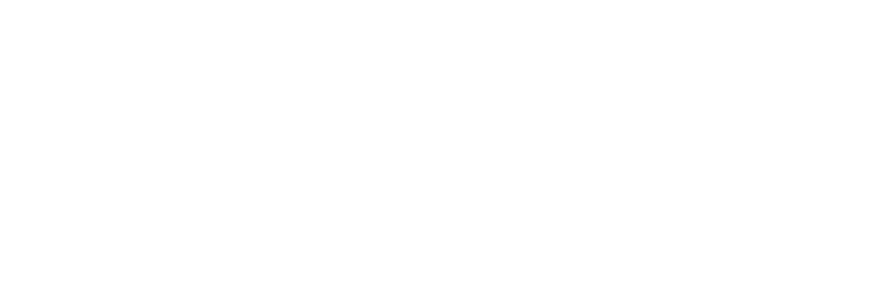 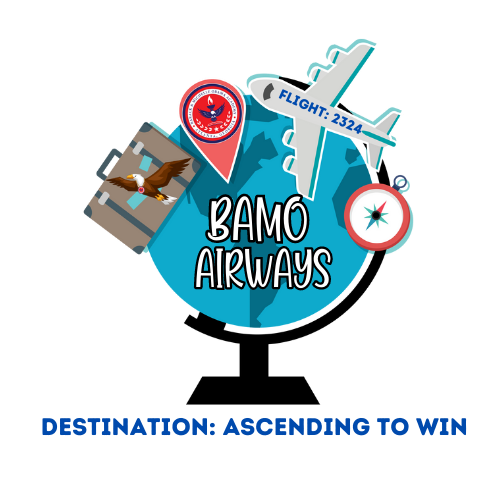 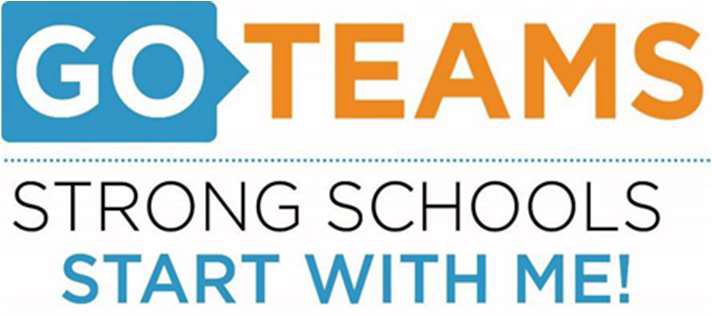 Updates
Academics
Literacy
Rollins
Writing
Math
IB Reset 
21st Century CLCC Grant 
The Arts 
Holiday Program 
MLK Parade
Jackson Cluster Night - Feb. 8th 
Bolton Academy Black History Parade - March 1
St Patrick's Day Parade
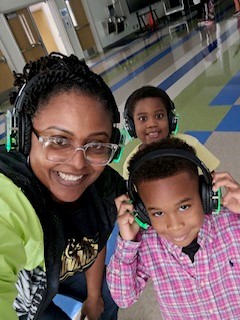 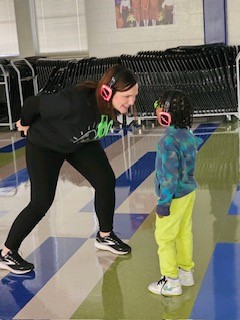 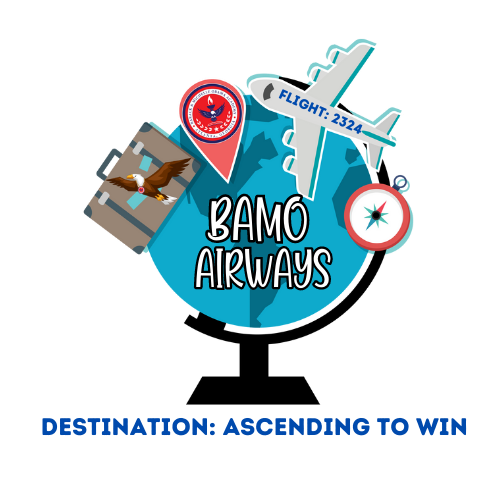 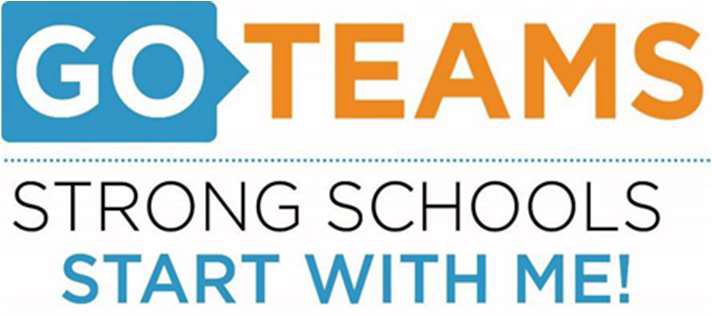 News to Share
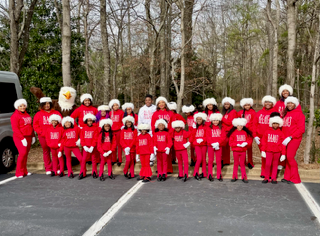 January Attendance Challenge 
Omni Readers Visit BaMO
Atlanta Watershed  Community Magazine Share 
100 Days of School 
Empower U “Know Your Rights” 
APS District Spelling Bee
Possible Site for Gift of Music Foundation
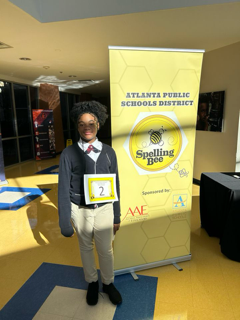 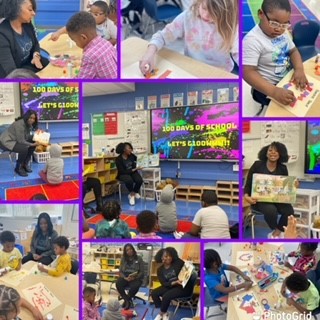 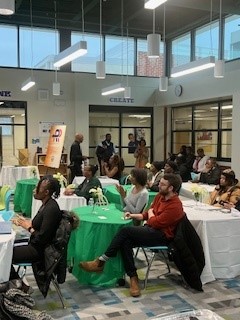 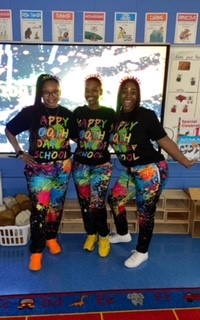 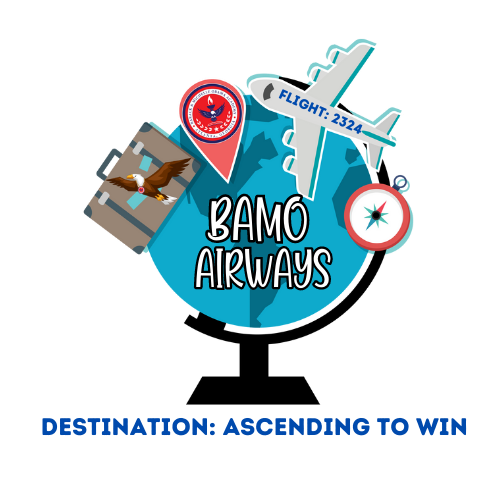 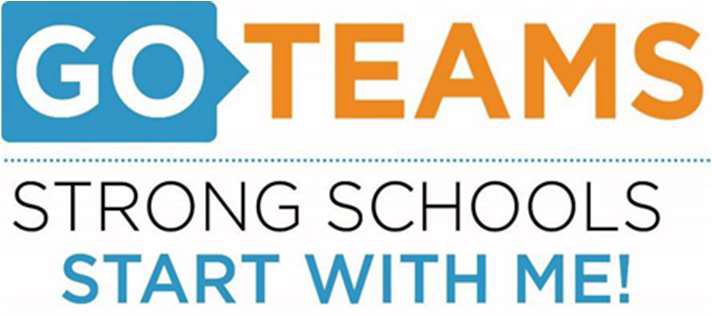 QUESTIONS
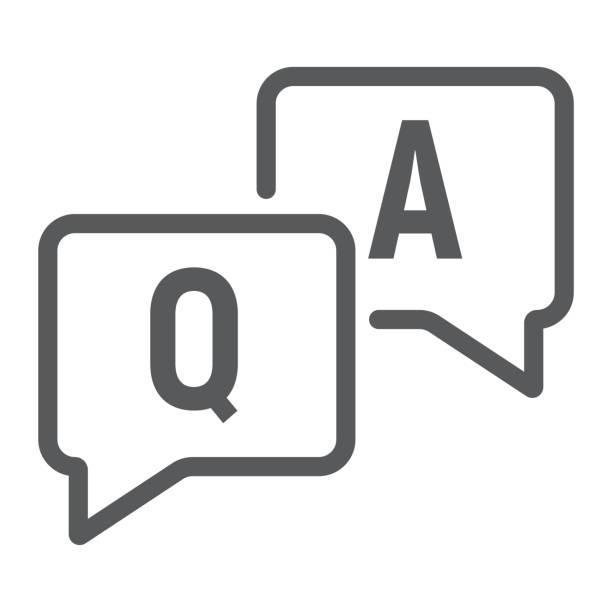 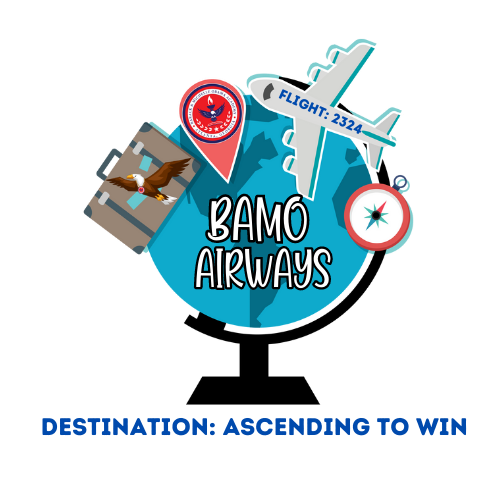 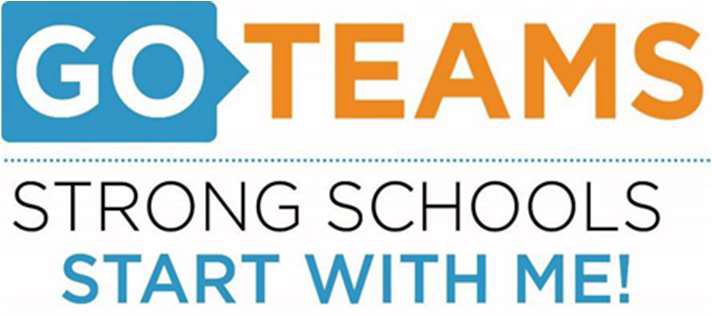